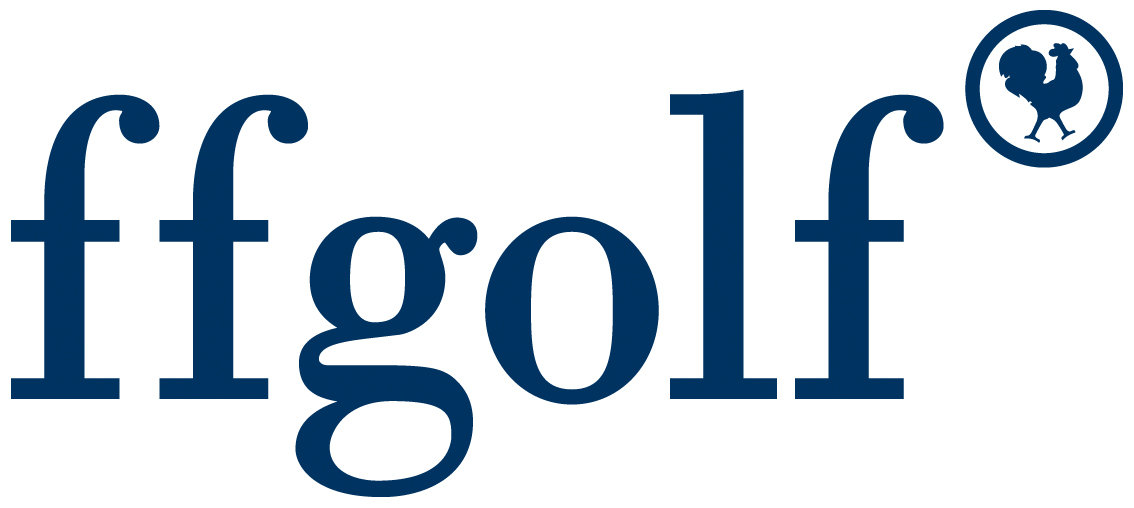 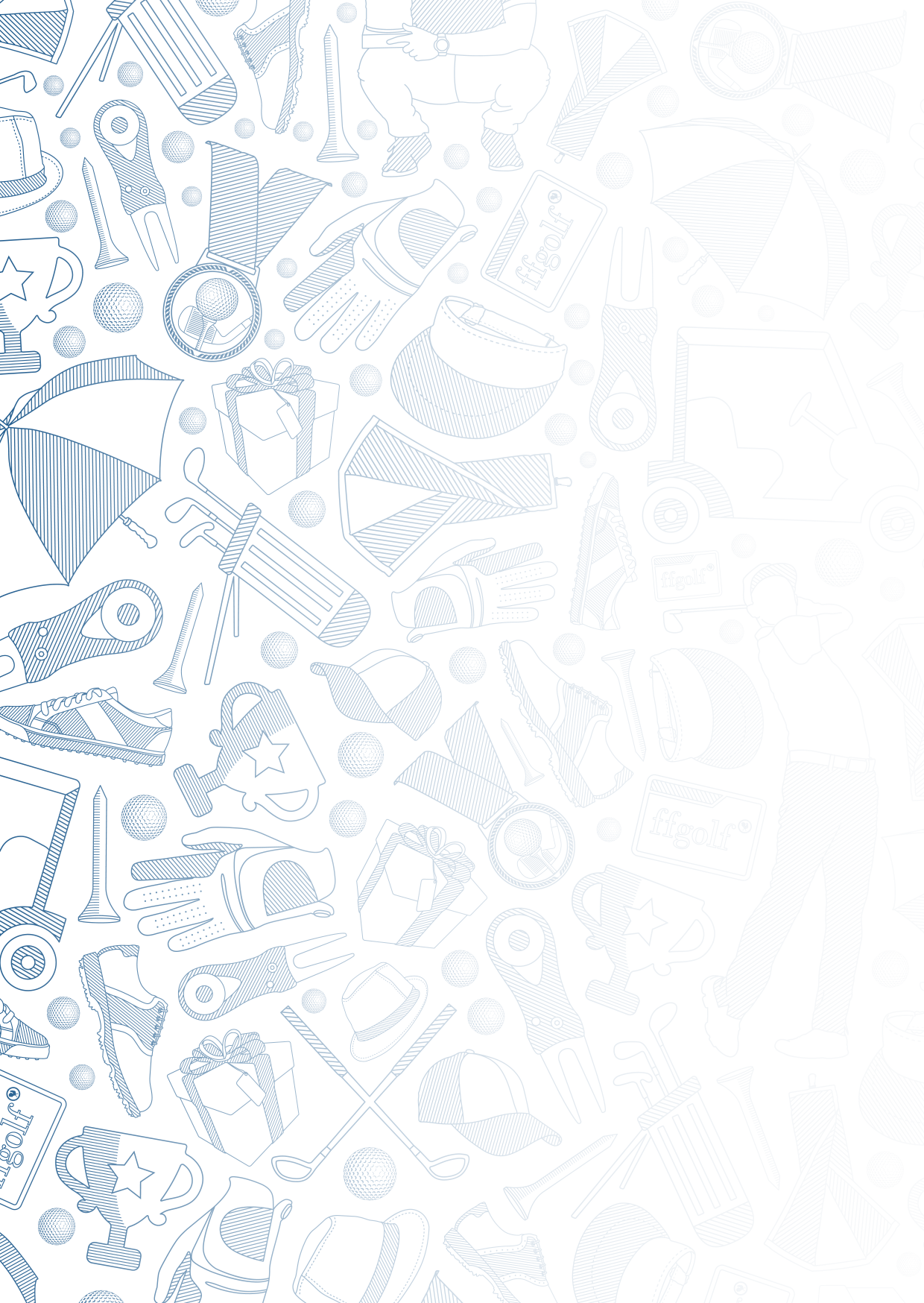 Exemple de
FICHE MÉTIER COVID-19
Personnel de terrain


Quelles précautions prendre lors de la reprise du travail 
pour lutter contre la propagation du Covid-19 ?
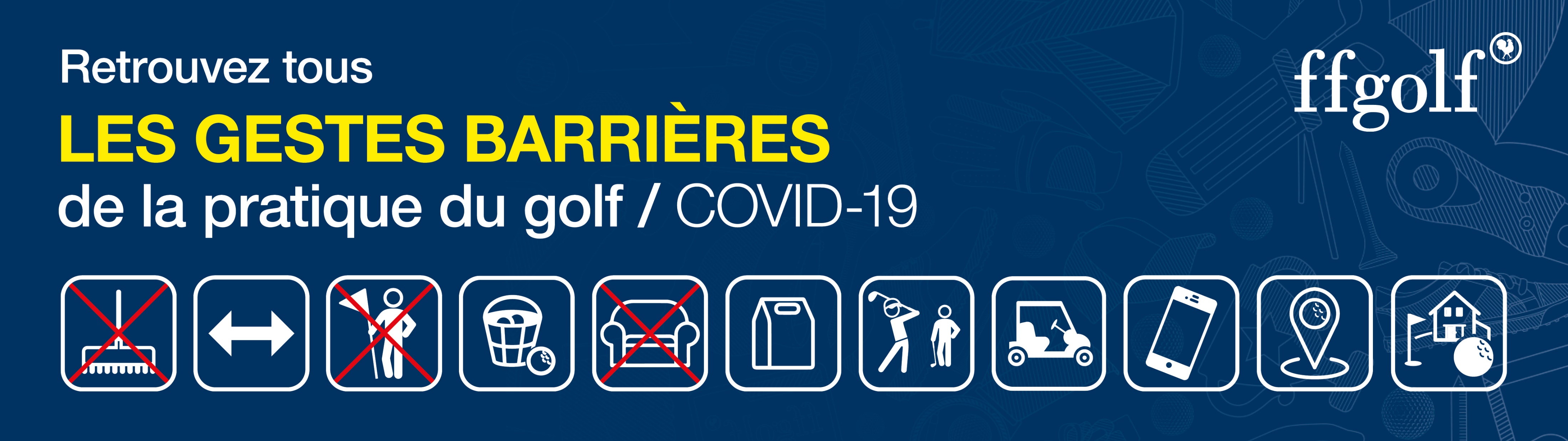 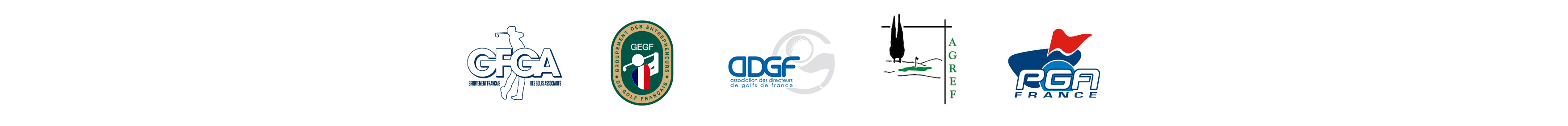 mai 2020
Exemple Fiche métier
Personnel de terrain
Quelles précautions prendre lors de la reprise du travail 
pour lutter contre la propagation du Covid-19 ?
Trois phases essentielles dans toutes les actions
Exemple fiche métier : Personnel de terrain
Exemple fiche métier : Personnel de terrain